Virginia Mathematics Pathways Initiative (VMPI)
Board of Education Report - January 28, 2021
Tina Mazzacane – VDOE Mathematics Coordinator
Virginia Mathematics Pathways Initiative
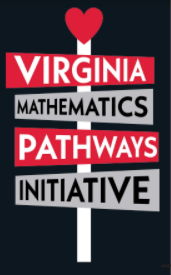 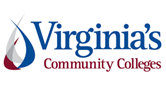 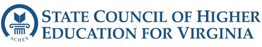 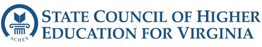 Somewhere in the United States…..
A recent high school graduate excitedly starts her first semester in college.  While she passed advanced mathematics courses in her senior year of high school, her university informs her she is not “college ready” in mathematics.
Another student is steered away from advanced mathematics courses by her counselor based on that counselor’s perceptions about her race or family background.
And somewhere, a recent university graduate, having successfully navigated the transition into and through college mathematics, finds that what he learned in his math courses did not prepare him with the quantitative skills he needs for his future..
A high school student decides not to take any mathematics courses beyond those required for graduation because nothing in his experience has helped him see how math is relevant to his future.
Still another student wants to take additional mathematics courses but cannot – because his school does not offer them.
National Landscape in Mathematics Education
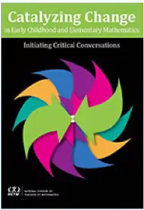 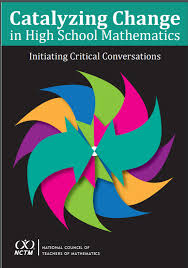 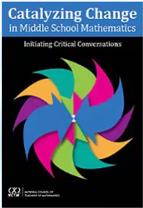 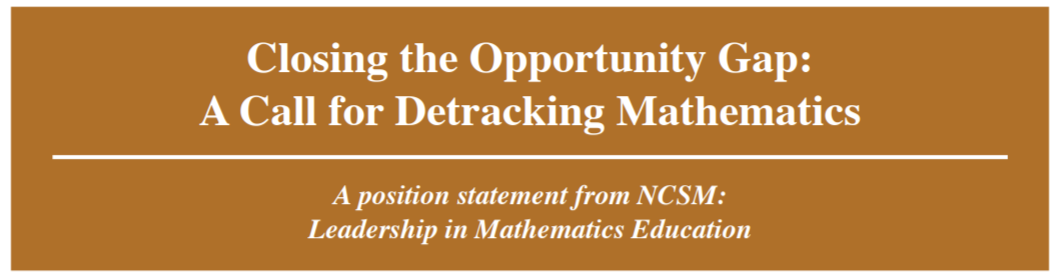 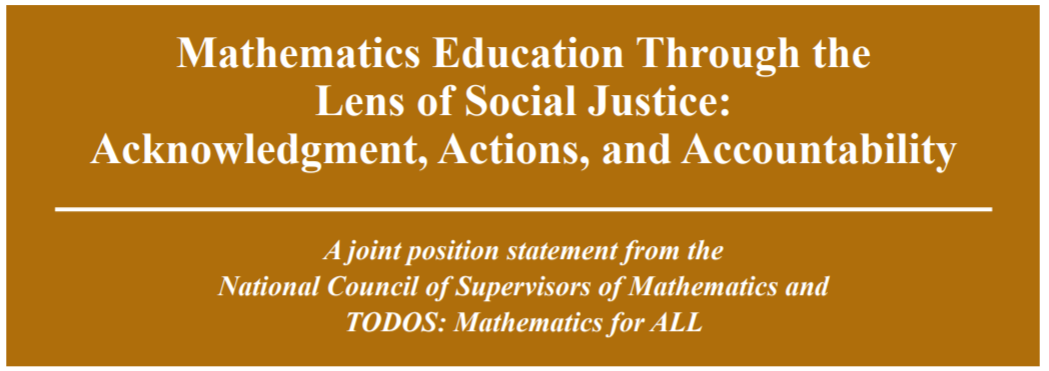 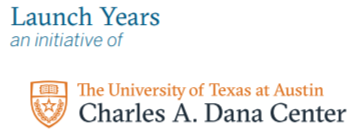 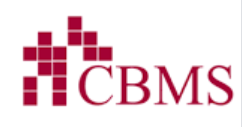 National Council of Teachers of Mathematics and Catalyzing Change
"All stakeholders must examine beliefs about who is capable of doing and understanding mathematics, disrupt existing inequitable practices and catalyze change toward creating a just, equitable and inclusive system..” 

Catalyzing Change in Early Childhood and Elementary Mathematics, Catalyzing Change in Middle School Mathematics , NCTM, 2020
VMPI Project Goals
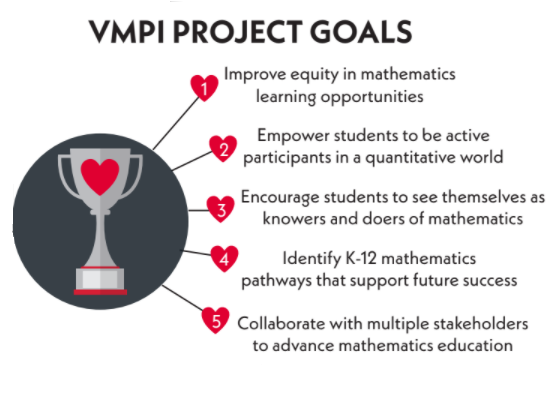 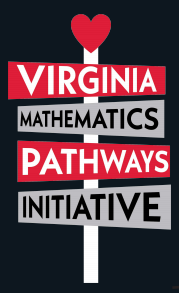 Follow the “Math Path”
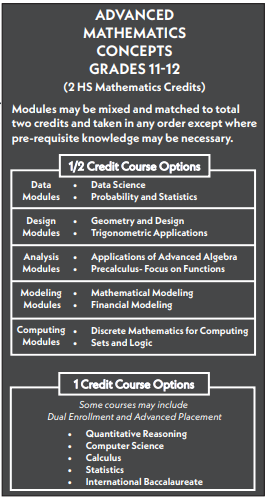 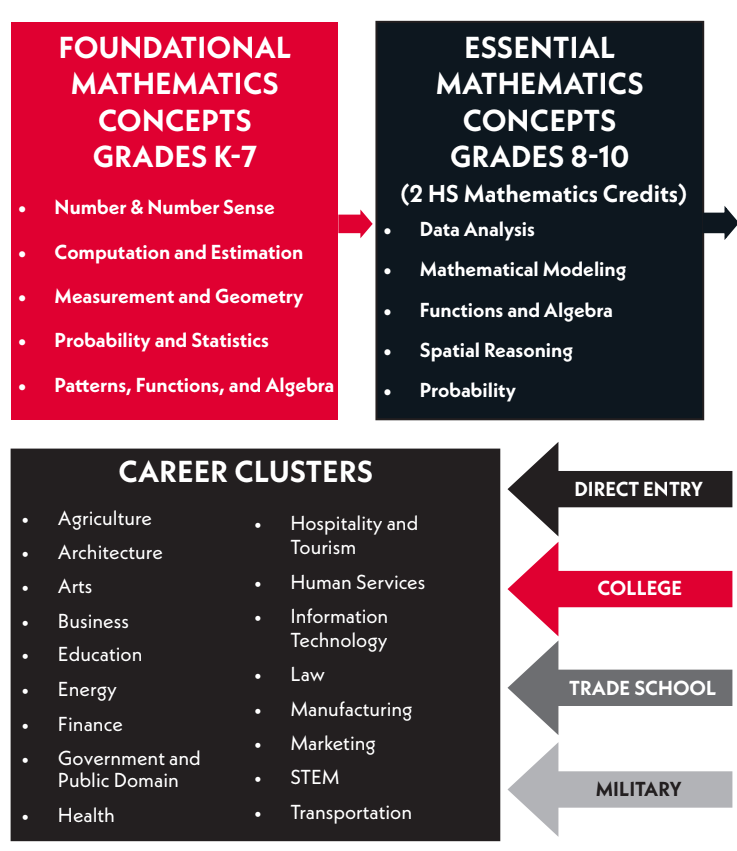 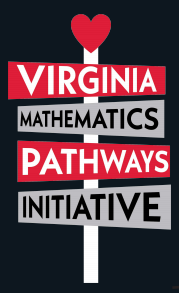 VMPI – Phases of Work
Stakeholder Groups
K-12 Division-Level Staff
administrators;
mathematics leaders; 
counselors; 
teachers;
special educators;
gifted education 
Higher Education Faculty and Administrators
Students - current and graduated
State and national mathematics organizations; and
Virginia business and industry representatives.
Stakeholder Feedback:What Excites You About VMPI?
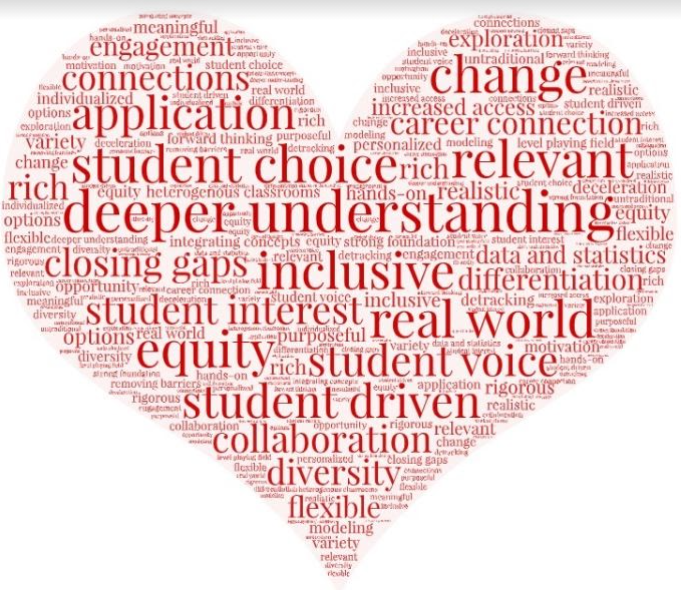 Important Considerations – Responding to Stakeholder Feedback
Shifting from Acceleration to Deeper Learning through Differentiated Instruction
Supporting Access to Rigorous Coursework
Providing Equity in Readiness and Access
Teacher Preparation, Licensure, and Teacher Shortages
Assessment
Enhancing Mathematics for ALL Students
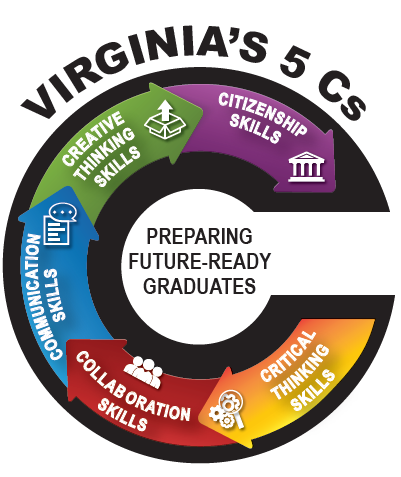 Questions or Feedback?
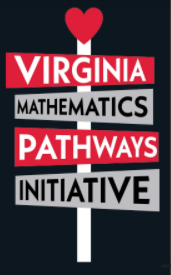